Target Area Observation (Volcano)
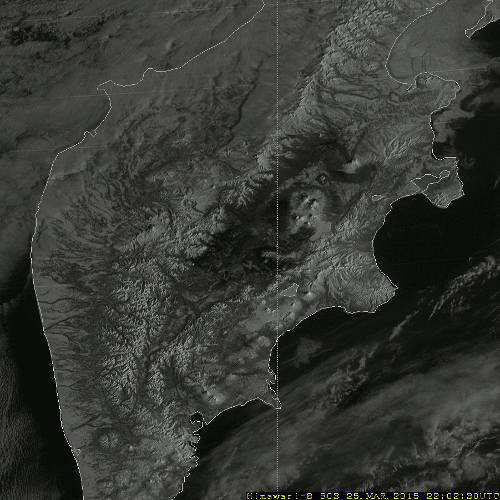 Target Area Observation
Frequency of observation
        every 2.5 min.

Range of observation
       1000km x 1000km

Target of observation
       Volcano, Typhoon, etc…
       (Optional Area)
Mt. Shiveluch in Kamchatka
  Band-03 (0.64 µm, visible)
  Every 2.5 minutes
2015/07/28
An introduction of Japanese new　geostationary meteorological satellite, Himawari-8
1